[Voeg eigen informatie over uw gemeente en/of de collecte toe]
D.V. zondag 7 september 2025
Collecte voor het werelddiaconaat

Turkije
‘Hulp aan vluchtelingkinderen met een beperking’
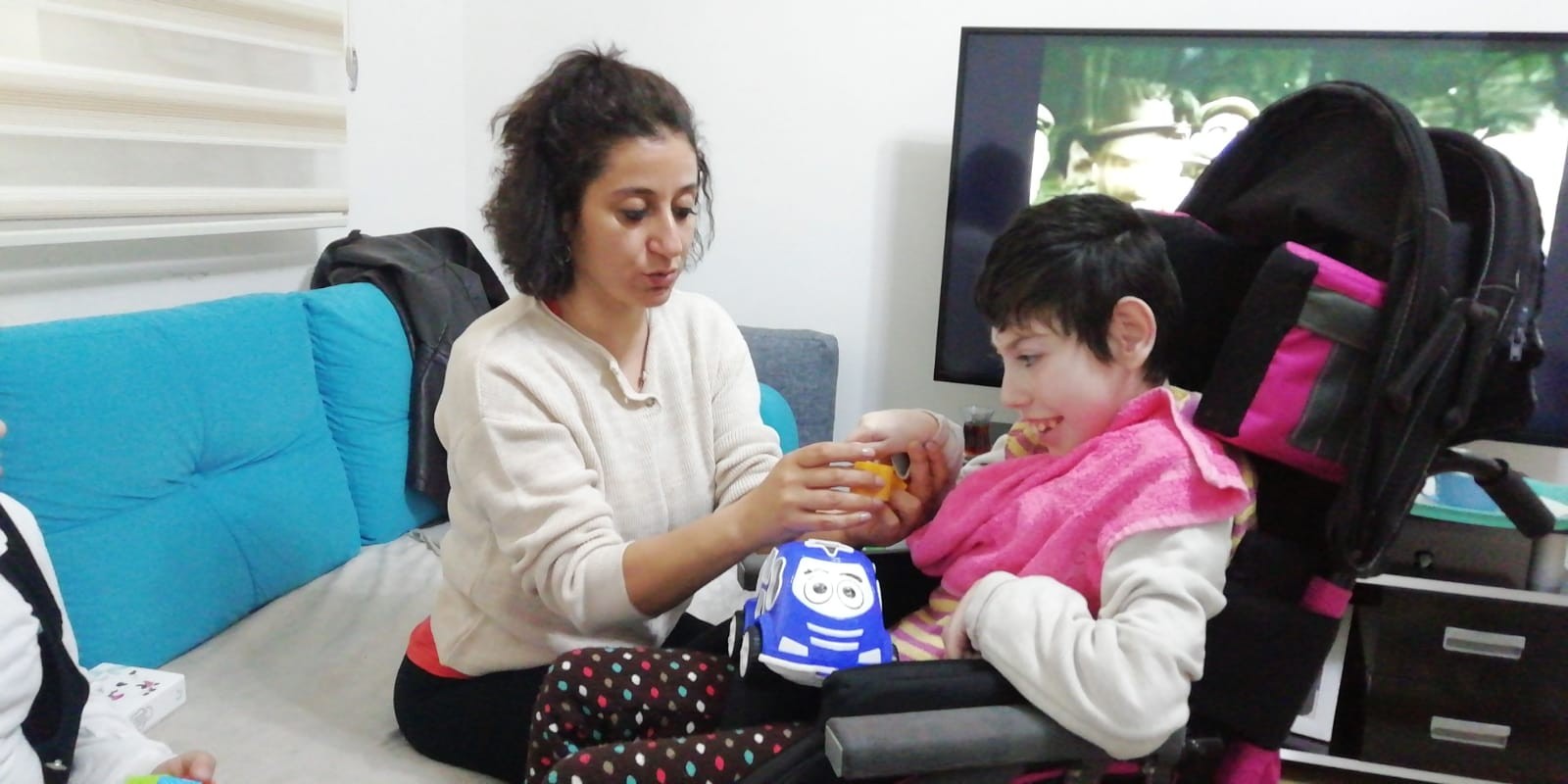 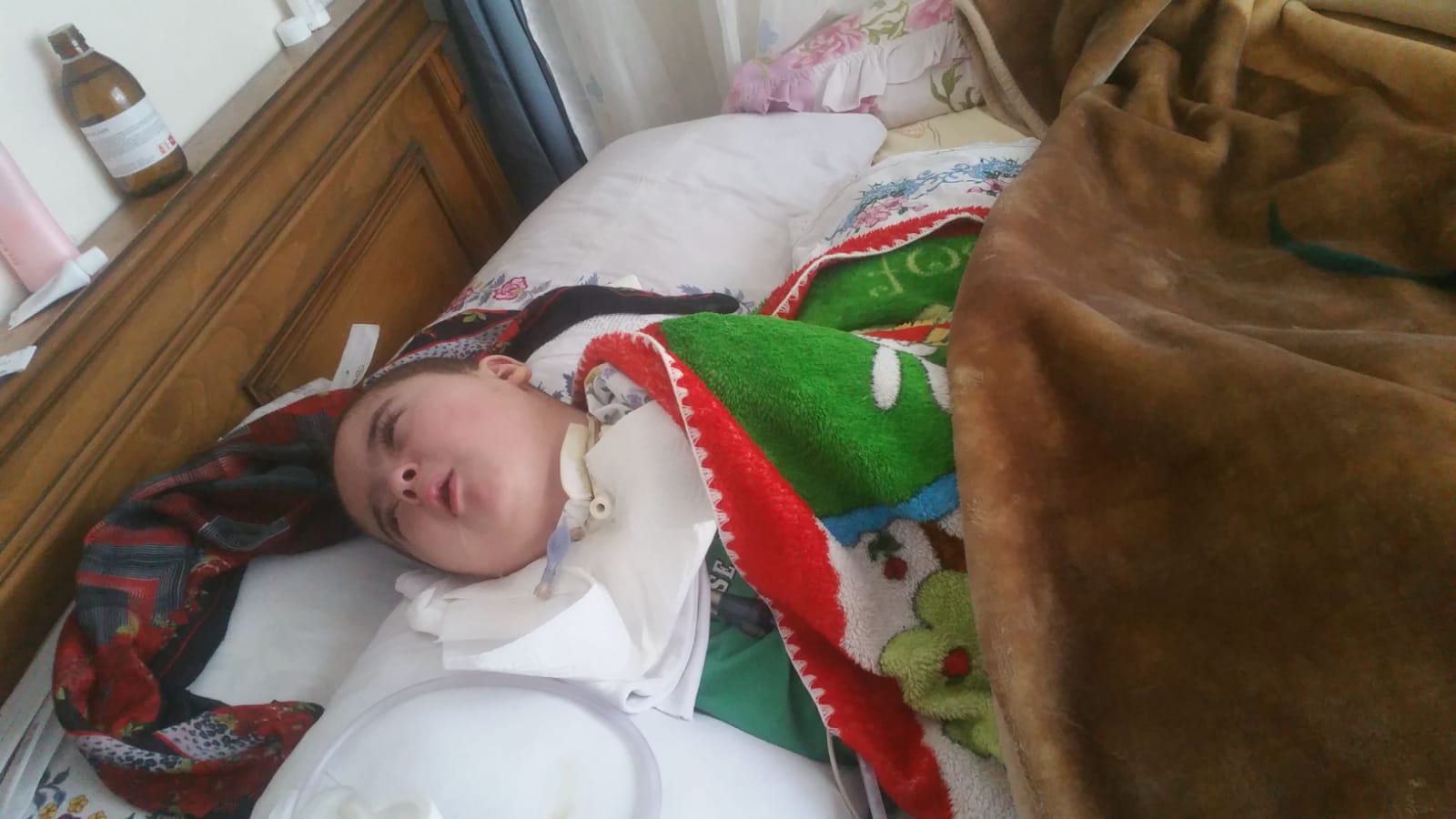 Voor veel vluchtelinggezinnen in Ankara (Turkije) is leven echt overleven…
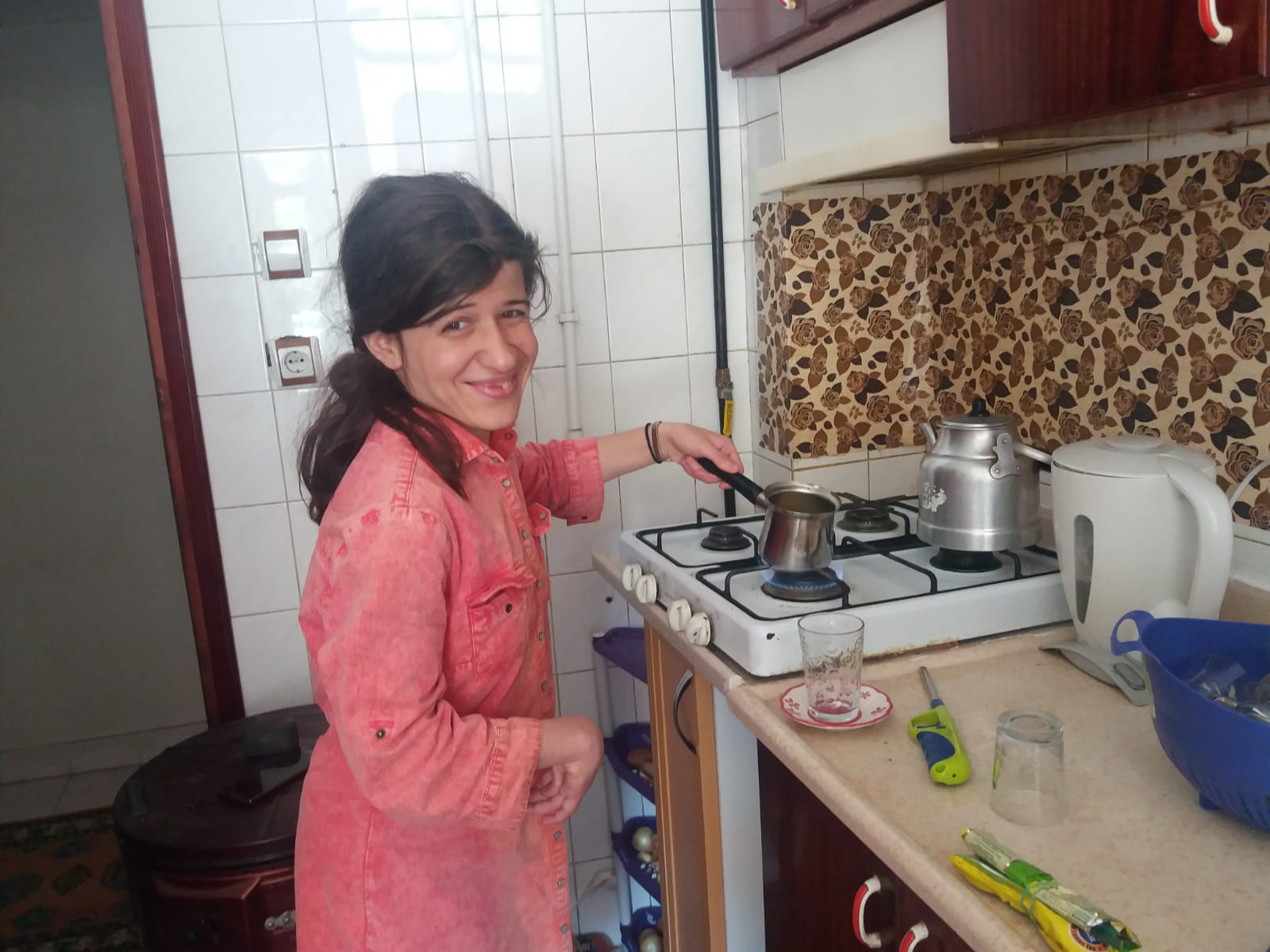 …gezinnen met een kind met een handicap hebben het extra moeilijk…
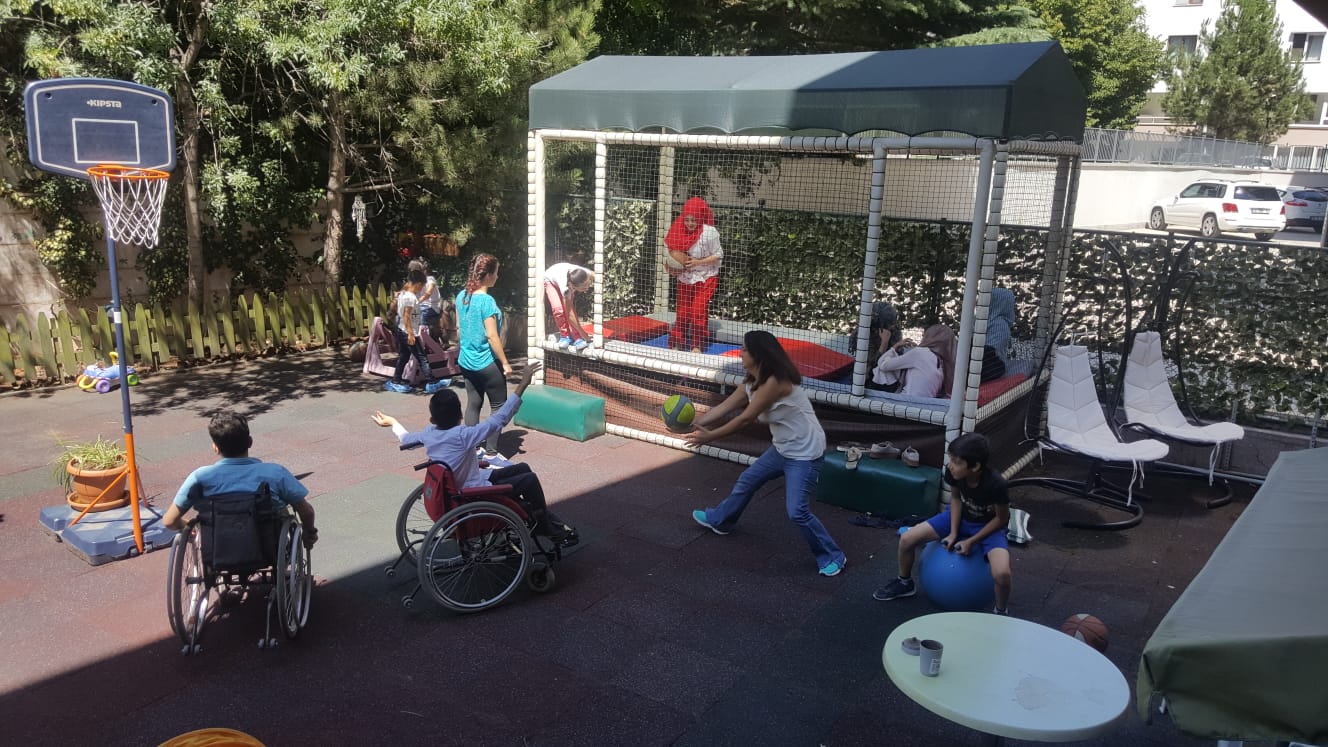 …samen met onze diaconale partner Kardelen proberen we deze kwetsbaren te ondersteunen…
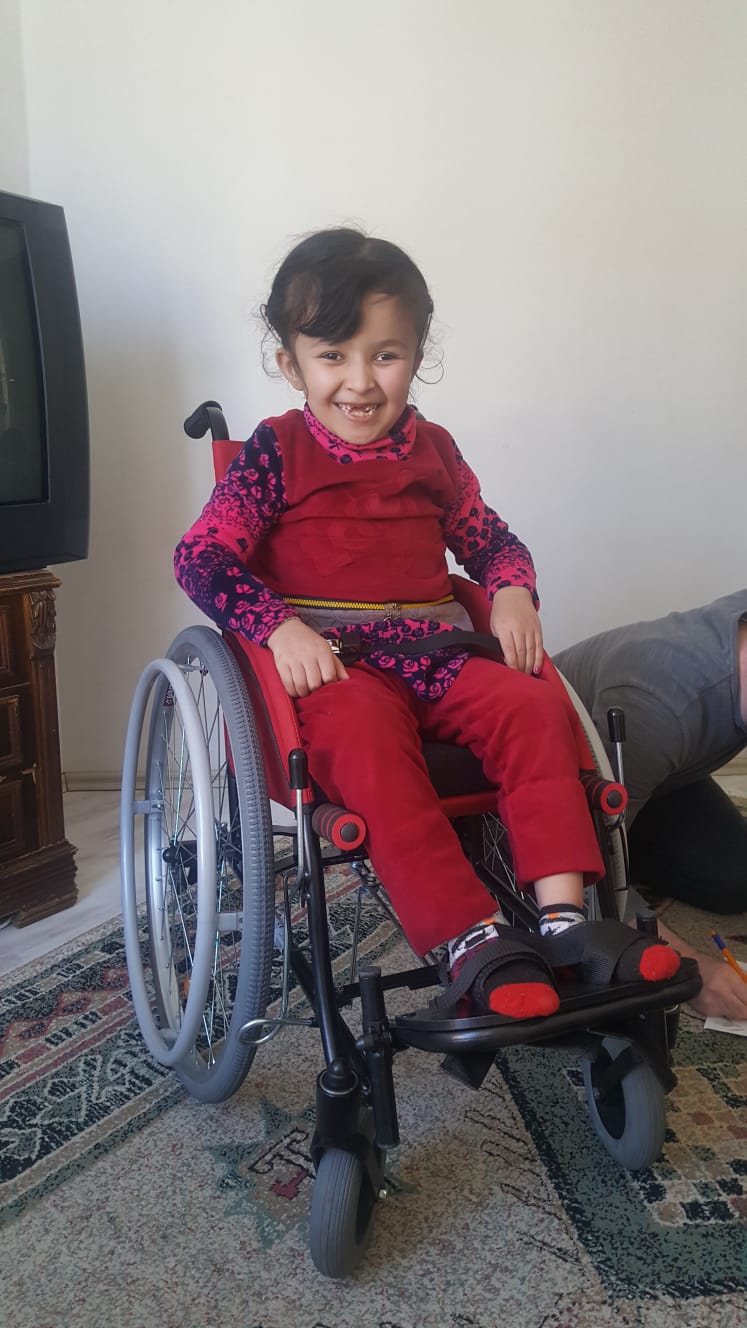 …en willen we een baken van hoop voor de toekomst voor hen zijn!
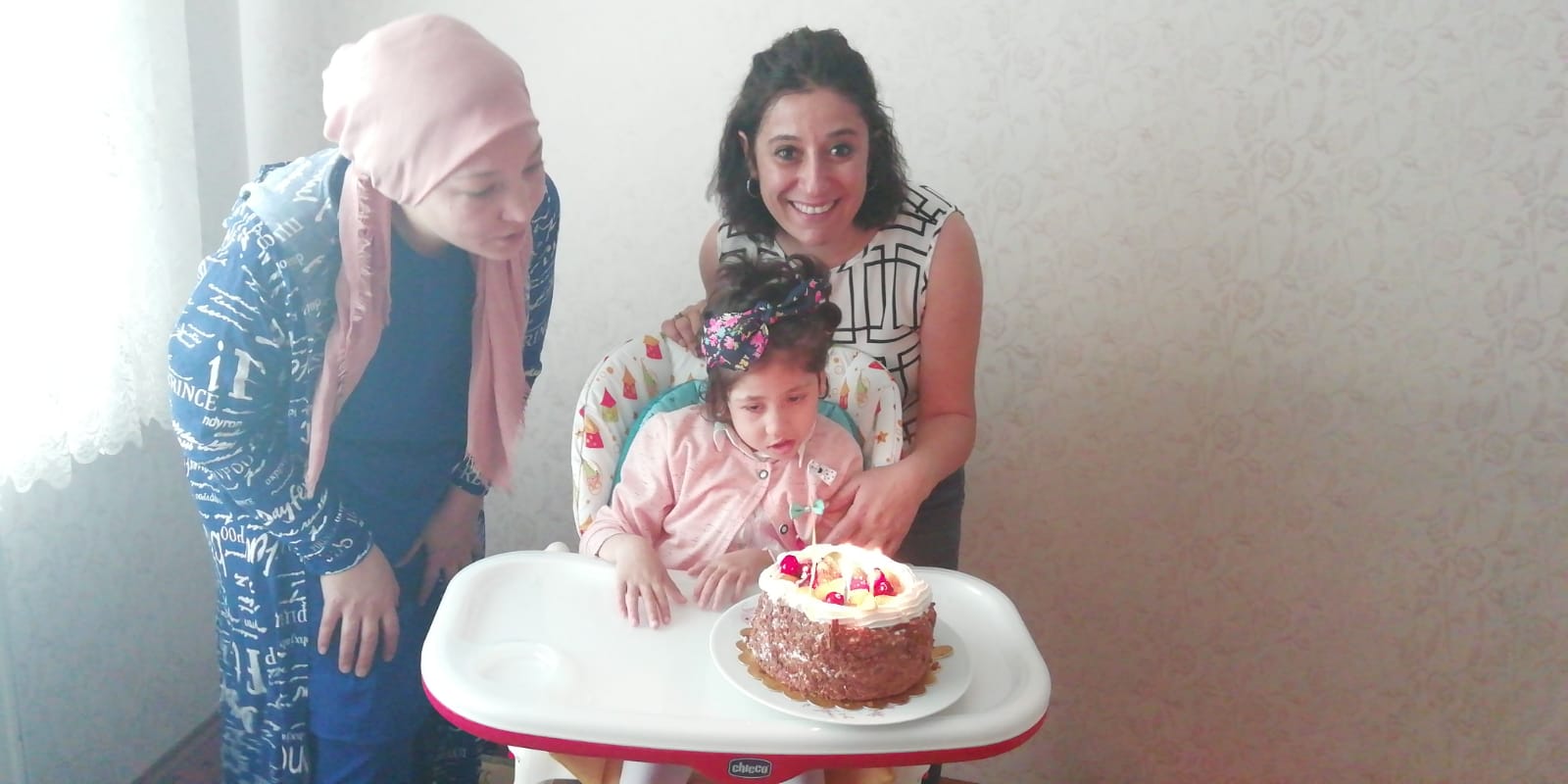 Helpt u ons mee bij deze missie?
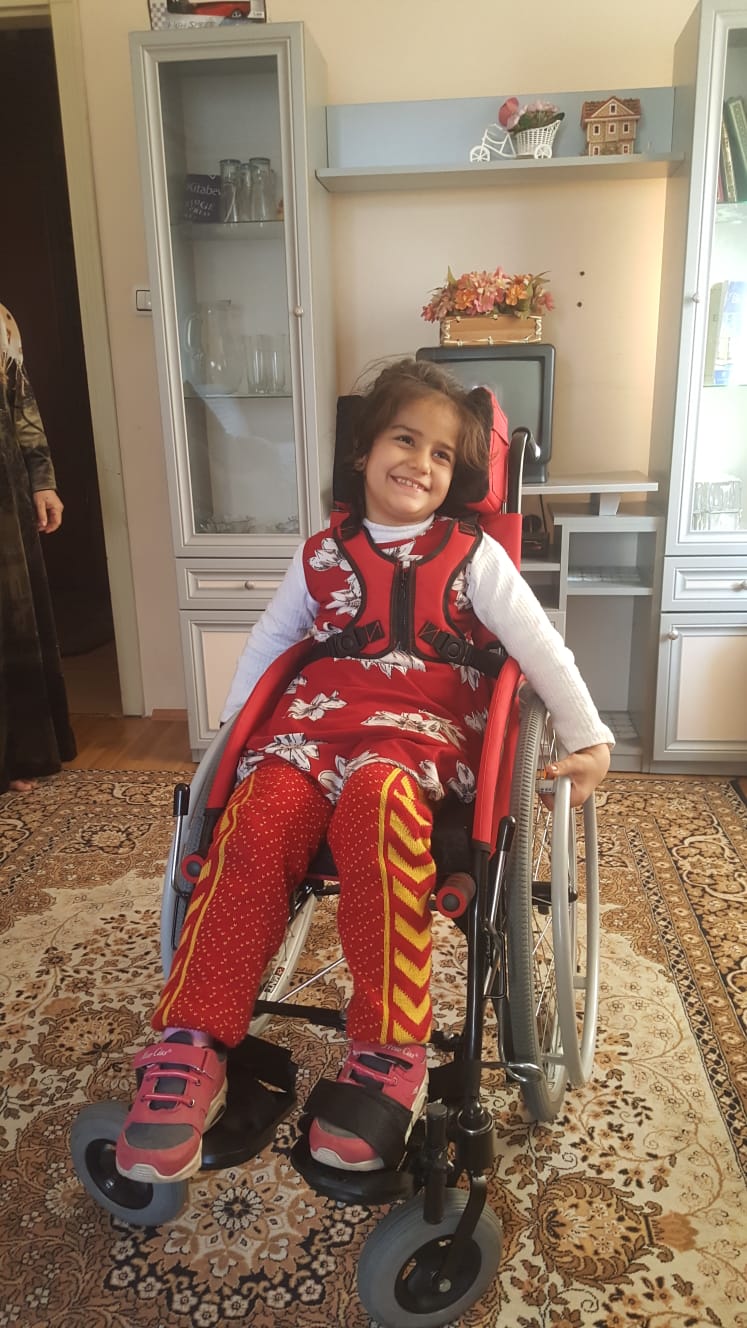 Hartelijk dank voor uw gebed en gift!
Let op: Project 10:27 heeft een nieuw bankrekeningnummer:

NL63 ABNA 0476 3954 29 t.n.v. Project 10:27 (GZB)

Doneer direct via de onderstaande QR-code:
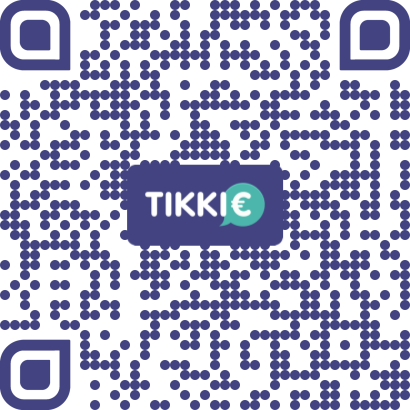